Points and Lines:
Points is the fundamental element of picture representation.
It is the position in the plan defined as either pair or triplets of number depending upon the dimension.
Two points represent line or edge and three or more points a polygon.
Curved lines are represented by the short straight lines
Line Drawing Algorithms
A line in Computer graphics is a portion of straight line that extends indefinitely in opposite direction. 
It is defined by its two end points.
Its density should be independent of line length.
the slope intercept equation for a line:
                               y = mx + b                      (1)
where, m = Slope of the line
            b = the y intercept of a line
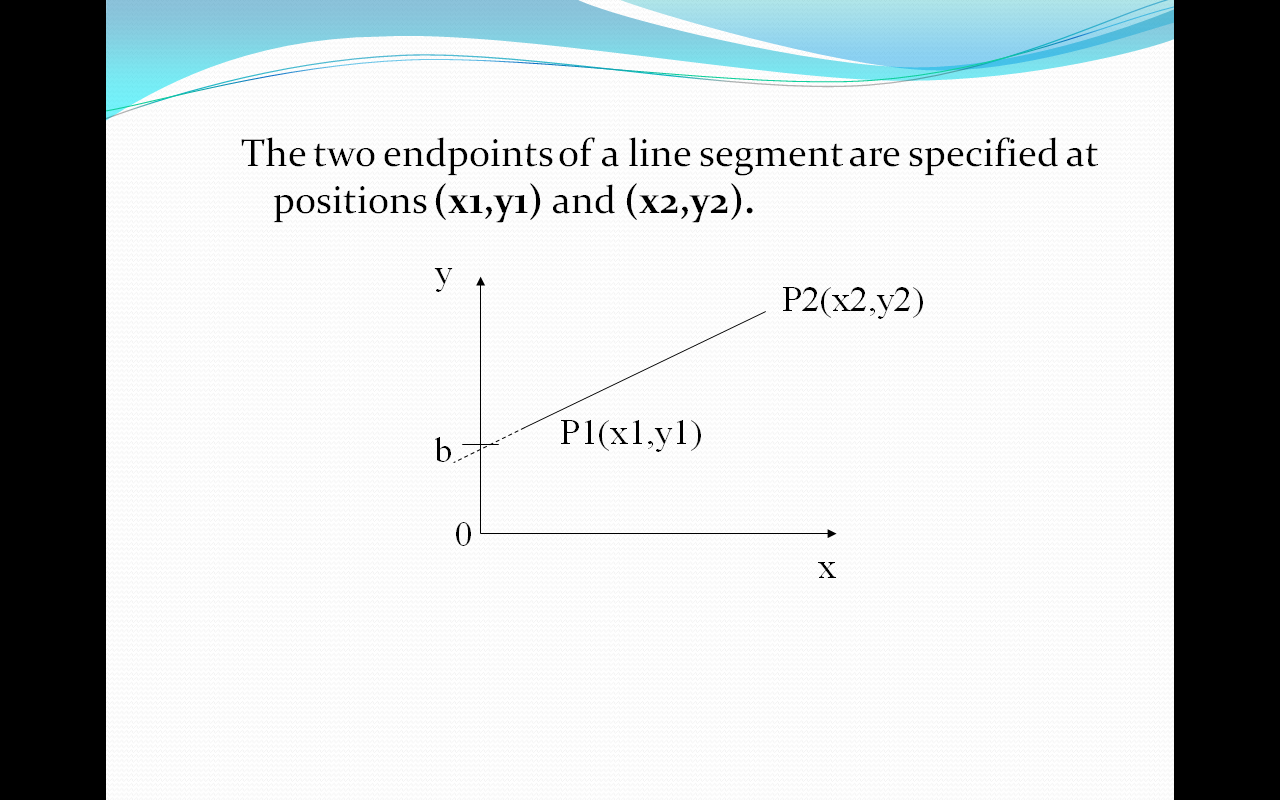 Line drawing algorithm
DDA Algorithm
(Digital Differential Analyzer)
Bresenham’s Algorithm